Welcome to iFCF!
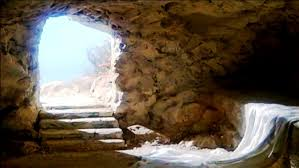 Easter Sunday Worship
Join us as we 
worship God Almighty!
Apostle's Creed
I believe in God, the Father Almighty,
Creator of heaven and earth.
I believe in Jesus Christ, his only Son, our Lord,
Who was conceived by the Holy Spirit,
Born of the Virgin Mary,
Suffered under Pontius Pilate
Was crucified, dead and was buried;
He descended into Hell.
Apostle's Creed
On the third day he rose again from the dead,
He ascended into heaven,
He is seated at the right hand of the Father,
And he will come to judge the living and the dead.
Apostle's Creed
I believe in the Holy Spirit,
The holy universal Church,
The communion of saints,
The forgiveness of sins,
The resurrection of the body,
And the life everlasting. Amen.
www.iFCFOgden.org
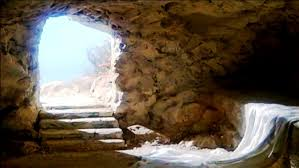 Today’s Message
Four Core Values
www.iFCFOgden.org
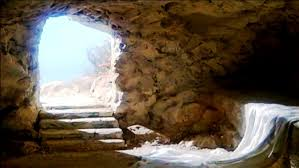 Today’s Message
Four Core Values

1.) Jesus Lived!
www.iFCFOgden.org
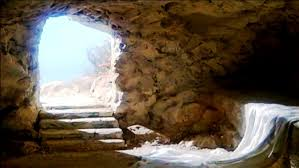 Today’s Message
Four Core Values

2.) Jesus Died!
www.iFCFOgden.org
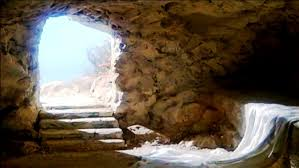 Today’s Message
Four Core Values

3.) Jesus Died To Save
Us all from SIN!
www.iFCFOgden.org
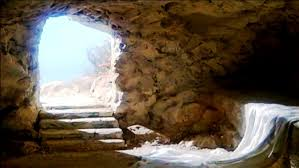 Today’s Message
Four Core Values

4.) Jesus Is Alive!!!
www.iFCFOgden.org
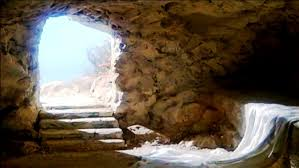 Today’s Message
Four Core Values

John 3:16
We Are Free In Christ
For the earth will
   be filled with the
   knowledge of the 
glory of the Lord as
      as the waters
      cover the sea.


If we seek the Lord, we will remain free in Him!
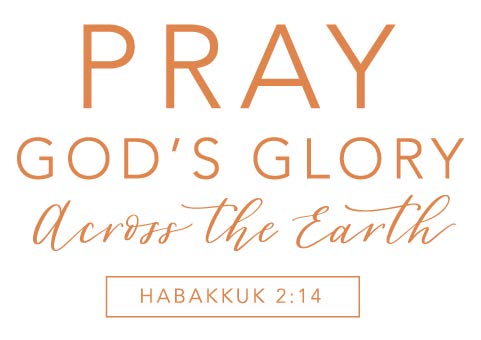 We Are Free In Christ
National Day of
     Prayer 2020
    
    May 7, 2020
      


If we seek the Lord, we will remain free in Him!
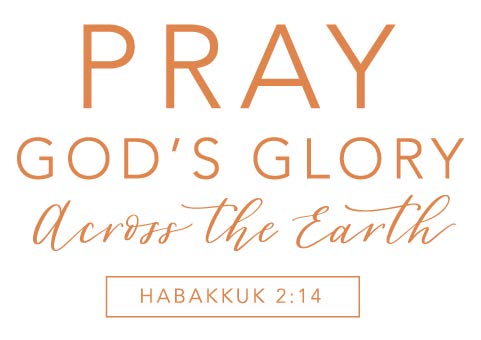 www.iFCFOgden.org
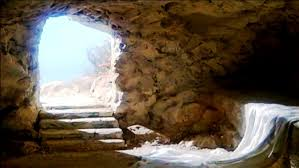 See Our Website
International Freedom
Christian Fellowship